類似ソフトウェア比較のための統一されたディレクトリ構造の可視化ツール
○坂口雄亮, 石尾隆, 神田哲也, 井上克郎

大阪大学大学院情報科学研究科
Department of Computer Science, Graduate School of Information Science and Technology, 
Osaka University
派生開発
新規ソフトウェアの開発方法
既存ソフトウェアのソースコードのコピーや編集
既存ソフトウェアにライブラリを追加し編集
メリット
開発コスト削減
デメリット
派生元の不具合を取り込んでしまう
ソフトウェアの比較が必要
A
Ver.1.0
A
Ver.1.1
バグ修正
派生開発
B
Ver.1.0
修正が必要
t
1
[Speaker Notes: （メリット）類似したソフトウェアが数多く生まれる（デメリット）

スライドまとめ
・派生開発がある
・比較が必要]
ソフトウェアプロダクトラインエンジニアリング
複数の類似するソフトウェアを開発・管理するための手法
ソフトウェアの共通部分であるコア資産と固有部分である機能部品に分割
コア部分を修正する場合，全てのソフトウェアに修正が可能
派生開発への適応
既存の類似ソフトウェア間の機能の共通部分と固有部分の理解が必要
ソフトウェアの比較が必要
2
[Speaker Notes: スライドまとめ
・SPLEがある
・派生開発をSPLEに適応するためには比較が必要]
ディレクトリ単位のソースコード比較
ソフトウェアの機能を理解するために，ソースコードの比較は重要
ソフトウェアの1つの機能を表すソースコードは1つのディレクトリにまとめられている事が多い
ディレクトリ単位で比較することは効果的
3
[Speaker Notes: スライドまとめ
・比較はディレクトリ単位がよい]
ディレクトリ比較
Duszynskiらは，類似したソフトウェア間の対応しているディレクトリの比較を提案
ソースコードの共通部分の行数と固有部分の行数を可視化
類似ソフトウェア間のディレクトリの対応関係を知ることが必要
ディレクトリの移動やリネームが行われた場合対応関係をとることは困難
4
[Speaker Notes: 手法を行う前提として（2文目）

スライドまとめ
・既存手法はある
・ディレクトリの対応付けが必要]
ディレクトリの対応付け
Yoshimuraらは，コードクローン検出技術を用いて，2つのソフトウェア間のディレクトリの対応付けを行った
Holtenらは，2つのソフトウェアのディレクトリの対応関係の可視化を提案
3つ以上のソフトウェアのディレクトリ構造を一度に対応付ける研究は行われていない
5
[Speaker Notes: スライドまとめ
・対応付けの既存研究がある
・2つしかないので3つ以上が必要]
提案手法
3つ以上のソフトウェアのディレクトリ構造を対応付ける手法を提案
類似したソースコードを持つディレクトリをまとめ単一のディレクトリ構造に統一
ディレクトリのリネームや移動にも対応
統一されたディレクトリ構造を可視化するツールを開発
6
[Speaker Notes: スライドまとめ
・3つ以上を対応付ける手法
・可視化するツール]
提案ツール
入力
ソフトウェアのソースコード
出力
統合した単一のディレクトリ構造
ビューア
Tree View ： 統一されたディレクトリ構造を示す
File List View ： 選択したディレクトリ内に含まれるファイルの一覧を示す
File Matrix View ： 選択した同名のファイル間の類似度を示す
7
[Speaker Notes: スライドまとめ
・ツールは出力をビューアにより可視化]
手法構成
ディレクトリ構造から有向グラフへ
ディレクトリグラフの生成
有向スパニングツリーを抽出
スパニングツリーからディレクトリ構造へ
8
ディレクトリ構造から有向グラフへ
ディレクトリ構造
有向グラフ
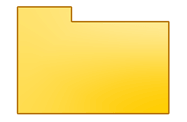 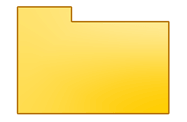 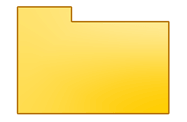 S1
S2
S3
S1
S2
S3
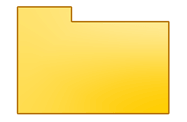 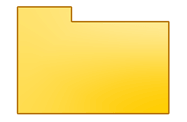 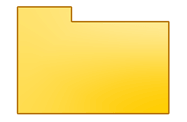 src
src
src
src
src
src
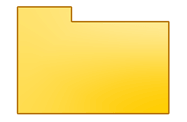 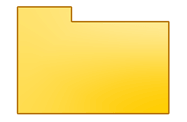 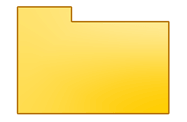 a
a
a
a
c
a
b
a
c
b
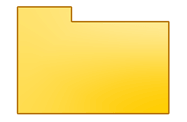 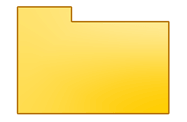 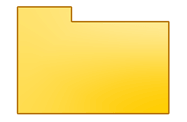 b
b
b
b
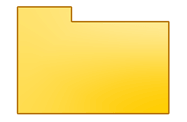 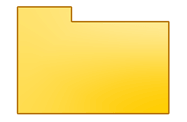 c
c
9
[Speaker Notes: ソフトウェア1~3を入力した場合
以降，手法の説明はこの入力例を用いて行う

スライドまとめ
・ステップ1概要図]
対応関係
ディレクトリ構造
ディレクトリ
親子関係
有向グラフ
ノード
有向辺
始点：親ディレクトリ（親ノード）
終点：子ディレクトリ（子ノード）
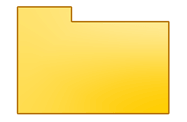 src
src
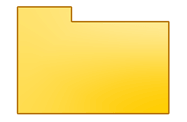 a
a
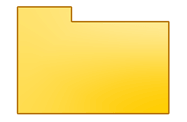 b
b
10
[Speaker Notes: スライドまとめ
・ディレクトリ構造と有向グラフの対応関係]
手法構成
ディレクトリ構造から有向グラフへ
ディレクトリグラフの生成
有向スパニングツリーを抽出
スパニングツリーからディレクトリ構造へ
11
ディレクトリグラフの生成
有向グラフ
ディレクトリグラフ
root : {s1, s2, s3}
S1
S2
S3
3
nsrc : {s1/src, s2/src, s3/src}
src
src
src
3
2
2
nc : {s1/src/c,s2/src/c}
na : {s1/src/a,         s2/src/a,         s3/src/a}
a
c
a
b
a
c
b
nb : {s1/src/a/b,
     s2/src/b,
      s3/src/b}
b
1
12
[Speaker Notes: ステップ1での有向グラフをこのようなディレクトリグラフへ変換
ディレクトリグラフのノードは類似した内容を持つディレクトリがまとめられている
重みはノード間で親子関係にあるディレクトリの組の数

スライドまとめ
・ステップ2概要図]
ディレクトリグラフのノード
13
[Speaker Notes: ノードの基本的となる考え方は，互いに異なるソフトウェアのディレクトリd1,d2の内容の類似度が予め設定した閾値以上であるとき・・・・

スライドまとめ
・ノード説明]
類似度
14
[Speaker Notes: ジャッカード類似度を用いて計算
2つのディレクトリのテキストファイルの行の集合の和集合の要素数に対する積集合の要素数の割合

スライドまとめ
・類似度の出し方]
ノード生成
0.9
0.85
0.9
0.7
15
[Speaker Notes: スライドまとめ
・3つ以上のディレクトリの説明]
具体例
S1
S2
S3
nb : {s1/src/a/b,
     s2/src/b,
      s3/src/b}
src
src
src
a
c
a
b
nc : {s1/src/c,
s2/src/c}
na : {s1/src/a,
         s2/src/a,
         s3/src/a}
a
c
b
b
16
[Speaker Notes: 同色のディレクトリは類似度が閾値以上の関係を表す
S2のbディレクトリは他のbディレクトリとの類似度が閾値以上だがS1,3のbディレクトリ間の類似度は閾値以下

スライドまとめ
・具体例]
ファイルを持たないディレクトリ
17
[Speaker Notes: スライドまとめ
・ファイルを持たないディレクトリの対応付け]
ファイルを持たないディレクトリ
nsrc : {s1/src, s2/src, s3/src}
S1
S2
S3
src
src
src
nb : {s1/src/a/b,
     s2/src/b,
      s3/src/b}
a
c
a
b
a
c
b
nc : {s1/src/c,
S2/src/c}
na : {s1/src/a,
         s2/src/a,
         s3/src/a}
b
18
[Speaker Notes: 入力された各ソフトウェアのsrcディレクトリはファイルを持たない
それぞれのサブディレクトリが同一ノードにまとめられるため単一のノードにまとめる

スライドまとめ
・具体例]
ルートノード
ソフトウェアの類似度にかかわらず全てのルートディレクトリを単一のノードで表現
ディレクトリグラフが分裂しない
ルートノードから各ノードへ到達可能
抽出される統一されたディレクトリ構造のルートディレクトリとなる
19
[Speaker Notes: スライドまとめ
・全てのルートディレクトリは単一のノード]
ルートノード
root : {s1, s2, s3}
S1
S2
S3
nsrc : {s1/src, s2/src, s3/src}
src
src
src
nb : {s1/src/a/b,
     s2/src/b,
      s3/src/b}
a
c
a
b
a
c
b
nc : {s1/src/c,
S2/src/c}
na : {s1/src/a,
         s2/src/a,
         s3/src/a}
b
20
[Speaker Notes: ルートノードはファイルを持つ/持たない，類似度が閾値以上/以下に関わらず，単一のノードで表現
全てのディレクトリをディレクトリグラフのノードに割り当て

スライドまとめ
・ルートノード例]
ノードの接続
ディレクトリの親子関係を表す重み付き有向辺でノードを接続
重みは，2つのノード間で親子関係にあるディレクトリの組の数
21
[Speaker Notes: スライドまとめ
・重み付き有向辺で接続]
ノードの接続
ディレクトリグラフ
root: {    ,     ,     }
s1
s2
s3
3
nsrc : {           ,            ,            }
s1/src
s2/src
s3/src
3
2
2
na : {               ,
                        ,
                        }
s1/src/a
nc :
{               ,
                 }
s2/src/a
s1/src/c
s3/src/a
s2/src/c
nb : {                   ,
                    ,
                     }
s1/src/a/b
s2/src/b
1
s3/src/b
22
[Speaker Notes: スライドまとめ
・ノード接続例]
手法構成
ディレクトリ構造から有向グラフへ
ディレクトリグラフの生成
有向スパニングツリーを抽出
スパニングツリーからディレクトリ構造へ
23
有向スパニングツリーを抽出
ディレクトリグラフ
スパニングツリー
root : {s1, s2, s3}
3
nsrc : {s1/src, s2/src, s3/src}
3
2
2
na : {s1/src/a,
         s2/src/a,
         s3/src/a}
nc : {s1/src/c,
s2/src/c}
nb : {s1/src/a/b,
     s2/src/b,
      s3/src/b}
nb : {s1/src/a/b,
     s2/src/b,
      s3/src/b}
1
24
[Speaker Notes: ディレクトリグラフから
全てのディレクトリを含みループ構造を持たない有向スパニングツリーを抽出する

スライドまとめ
・ステップ3概要図]
貪欲法
25
[Speaker Notes: スパニングツリーは以下の様な貪欲法と呼ばれるアルゴリズムにより抽出される
ルートノードのみを含むスパニングツリーを生成
スパニングツリーに含まれるノードから出る最大の重みの辺を選択しスパニングツリーに追加
全てのノードが含まれるまで繰り返す

スライドまとめ
・アルゴリズム]
貪欲法
root : {s1, s2, s3}
3
nsrc : {           ,            ,            }
s1/src
s2/src
s3/src
3
2
2
na : {               ,
                        ,
                        }
s1/src/a
nc :
{               ,
                 }
s2/src/a
s1/src/c
s3/src/a
s2/src/c
nb : {                   ,
                    ,
                     }
s1/src/a/b
s2/src/b
1
s3/src/b
26
[Speaker Notes: nbへを終点とするその他の辺を削除

スライドまとめ
・アルゴリズム具体例]
手法構成
ディレクトリ構造から有向グラフへ
ディレクトリグラフの生成
有向スパニングツリーを抽出
スパニングツリーからディレクトリ構造へ
27
スパニングツリーからディレクトリ構造へ
スパニングツリー
統一されたディレクトリ構造
root : {s1, s2, s3}
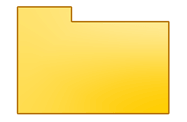 root
nsrc : {s1/src, s2/src, s3/src}
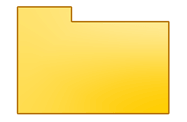 src
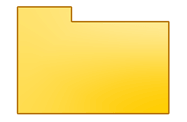 a
na : {s1/src/a,
         s2/src/a,
         s3/src/a}
nc : {s1/src/c,
s2/src/c}
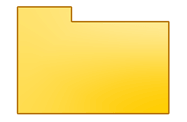 b
nb : {s1/src/a/b,
     s2/src/b,
      s3/src/b}
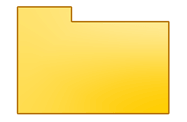 c
28
[Speaker Notes: このディレクトリ構造をツールはビューアにより可視化を行う

スライドまとめ
・ステップ4概要図]
特定のソフトウェアの構造への統一
出力されるディレクトリ構造は詳しく知っているソフトウェアのディレクトリ構造とは異なる場合がある
S1 のディレクトリ b はディレクトリ a の直下ではなくディレクトリ src の直下にある
特定のソフトウェアのディレクトリ構造に揃えるために辺の重みを拡張
特定ソフトウェアと他のソフトウェアの対応が取れる
29
[Speaker Notes: S1のディレクトリｂが他とどう対応付けられるか知りたい場合
aの直下ではなくsrcの直下にあるため探すのに手間取る可能性がある

スライドまとめ
・重み拡張の説明]
特定のソフトウェアの構造への統一
S1に注目
root : {    ,     ,     }
s1
s2
s3
nsrc : {           ,            ,            }
s1/src
s2/src
s3/src
2
na : {               ,
                        ,
                        }
s1/src/a
nc :
{               ,
                 }
s2/src/a
s1/src/c
s3/src/a
s2/src/c
nb : {                   ,
                    ,
                     }
s1/src/a/b
s2/src/b
s3/src/b
30
[Speaker Notes: スライドまとめ
・具体例]
ビューア全体図
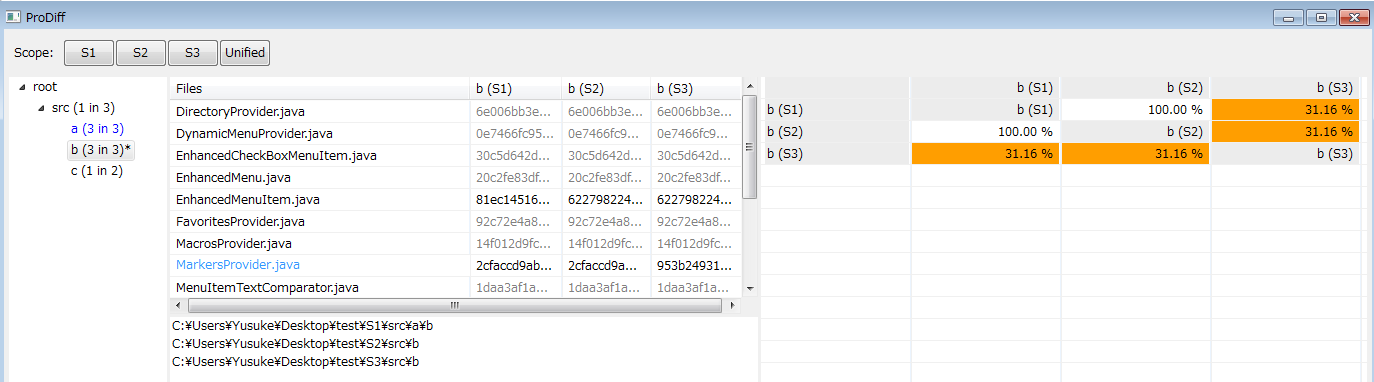 File Matrix View
選択した同名のファイル間の類似度を示す
ソフトウェア間でファイルがどれだけ異なるかがひと目でわかる
ディレクトリ構造の切り替えボタン
揃えたいソフトウェアのディレクトリ構造へ切り替えるボタン
Tree View
抽出されたディレクトリ構造を示す
Windows Explorer のナビゲーションウィンドウ
ソフトウェア間で異なるファイルコンテンツを持つかなどがひと目でわかる
File List View
選択したディレクトリ内のファイル一覧を示す
ソフトウェア間でどのファイルが異なるかがひと目でわかる
31
[Speaker Notes: 出力例は，今まで例で説明してきたものと同様としている

スライドまとめ
・各Viewの概要説明]
Tree View
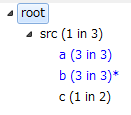 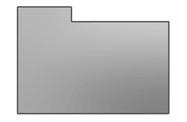 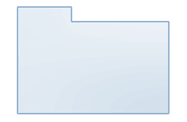 S2 : b
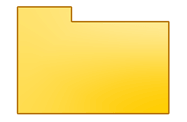 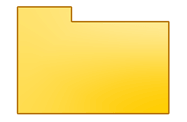 S1 : c
S2 : c
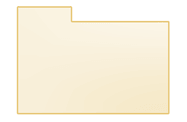 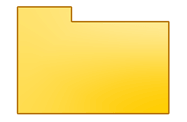 S1 : b
S3 : b
内容が異なる
内容が一致
パスが異なる
32
[Speaker Notes: 例を用いながら説明

スライドまとめ
・Tree Viewの説明]
File List View
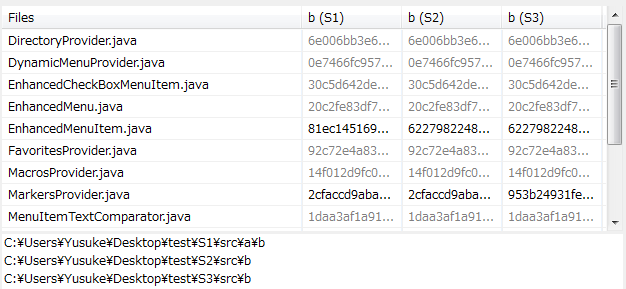 ディレクトリ b  を選択
セルは、まとめられた各ディレクトリに対する各ファイルのハッシュ値
ファイル内容が異なる場合黒く描画
フルパスをクリックするとファイル管理ツールでそのディレクトリが開く
33
[Speaker Notes: スライドまとめ
・File List Viewの説明]
File Matrix View
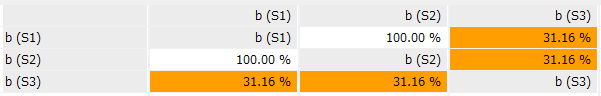 MarkersProvider.java を選択
セル
ソフトウェア間の同名ファイルの類似度
類似度に応じてカラースケールで色付け
セルを選択することで、外部の比較ツールを起動（現在の実装では、WinMerge）
34
[Speaker Notes: 2つのテキストファイルの差分を可視化するツール

スライドまとめ
・File Matrix Viewの説明]
ケーススタディ
入力ソフトウェア
Androidバージョン : 4.2
CPU : Qualcomm MSM8974
35
[Speaker Notes: 入力ソフトウェアは，同時期に発売されたAndroidスマートフォン4機種のソースコード
Fujitsuの3機種とSonyの3機種で，Androidバージョン，CPUは共通

スライドまとめ
・ケーススタディの入力詳細]
出力
類似度の閾値 ： 0.8
実行時間 ： 42分
合計 28,813 ディレクトリを 9,037 ディレクトリで対応付けた
673 ディレクトリが互いに異なるファイルを含む
245 ディレクトリが移動またはリネームされたディレクトリを含む
36
[Speaker Notes: ディレクトリ間の類似度の閾値を0.8
ディレクトリ間の比較，統一されたディレクトリ構造の抽出に42分

スライドまとめ
・出力詳細]
ディレクトリ /kernel (3 in 4)
--------------Fujitsu--------------       --Sony--
AndroidKernel.mk
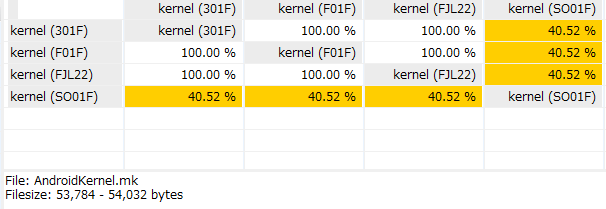 MAINTAINERS
Makefile
カーネルビルドのための特別な設定を主にこのファイルで行っていることがわかる
いくつかの非アスキー文字が含まれていない
37
[Speaker Notes: Sony製品の一部ファイルがFujitsu製品のものと異なっている

AndroidKernel.mkの類似度は40.52%であり
カーネルビルドの特別な設定を主にこのファイルで行っているということがわかる

F-01FのMAINTENERSのみが異なっている
一部の非アスキー文字が含まれておらず開発途中で置換されたと予想できる

スライドまとめ
・kernelの分析]
サブディレクトリが共通する例
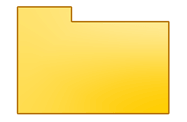 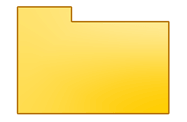 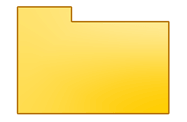 Fujitsu
/external
Sony
/external
/external
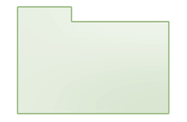 Fujitsu
chronium
Fujitsu/Sony
共通のサブディレクトリ
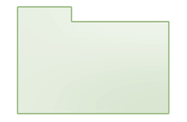 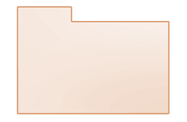 chronium
chronium
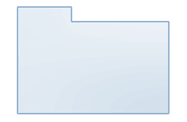 内容が異なる
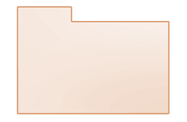 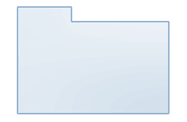 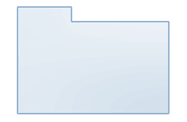 Sony
chronium
Sony
固有のサブディレクトリ
内容が一致
入力
出力
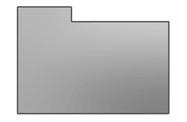 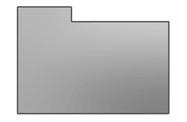 Sony製品固有
38
[Speaker Notes: ディレクトリ名，パスから対応していると考えられるディレクトリ間の類似度が閾値以下
共通のサブディレクトリは類似している

ディレクトリは独立
共通のサブディレクトリは親子関係の多いFujitsu側へ接続
Sony固有のサブディレクトリはSony側へ接続

スライドまとめ
・ディレクトリのマージのある一部分の例]
まとめと今後の課題
複数ソフトウェアの全てのディレクトリを含む統一されたディレクトリ構造を抽出する手法を提案
統一されたディレクトリ構造を可視化するビューアを設計し，ケーススタディを実施

今後の課題
統一されたディレクトリ構造の質の評価
実装ツールがソースコード比較のために有効であるかを評価
39